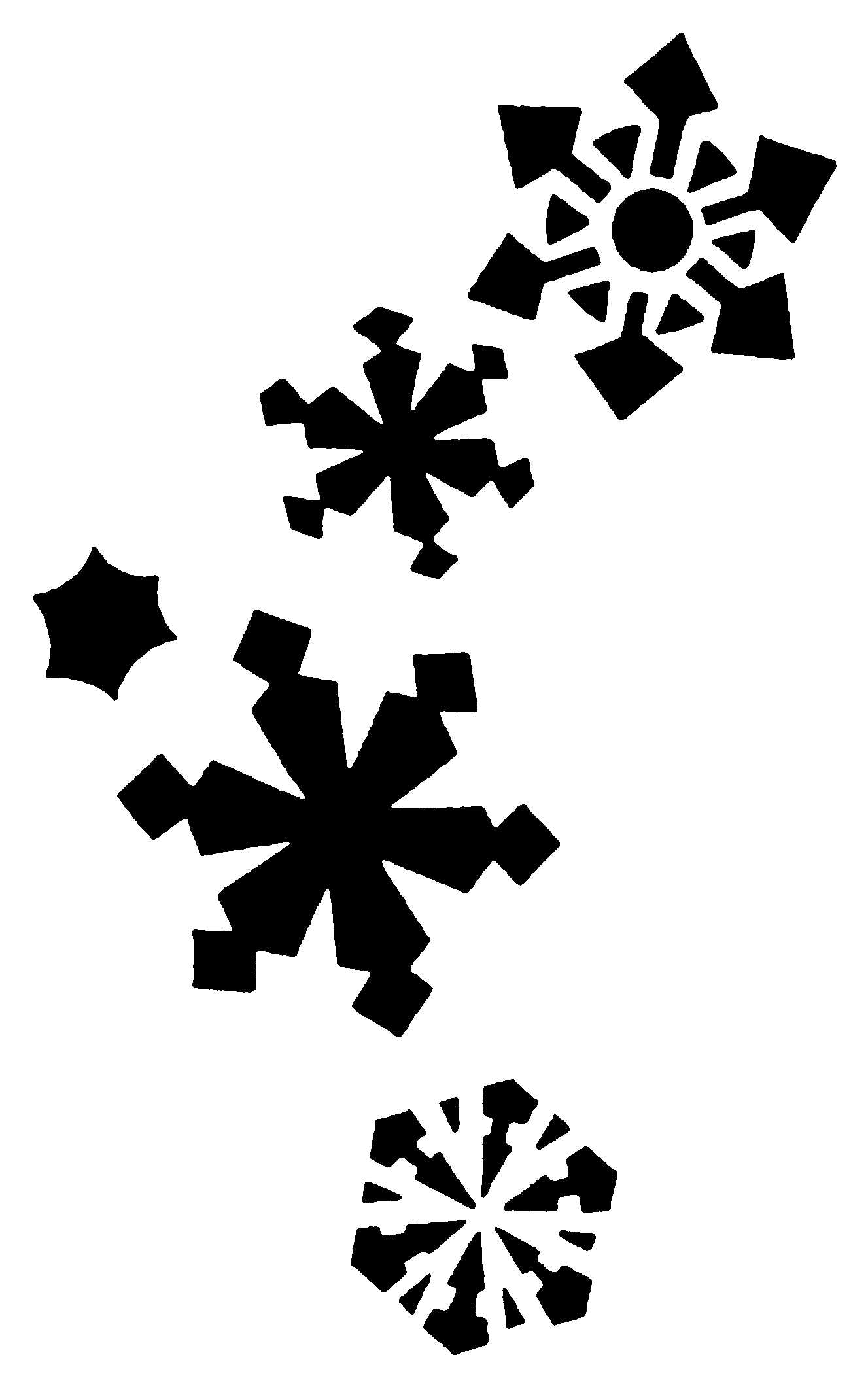 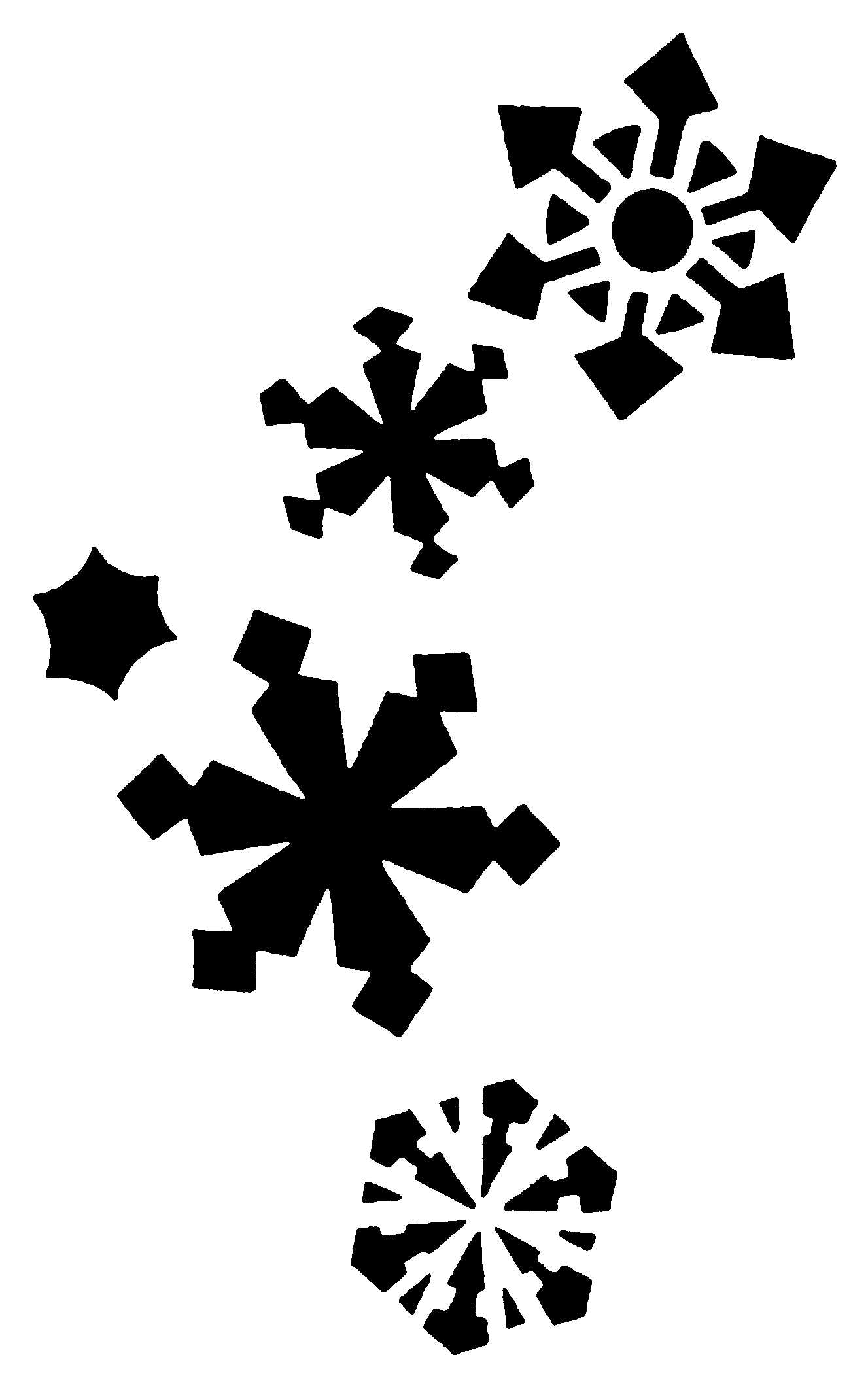 もん☆ちっち
クリスマス会
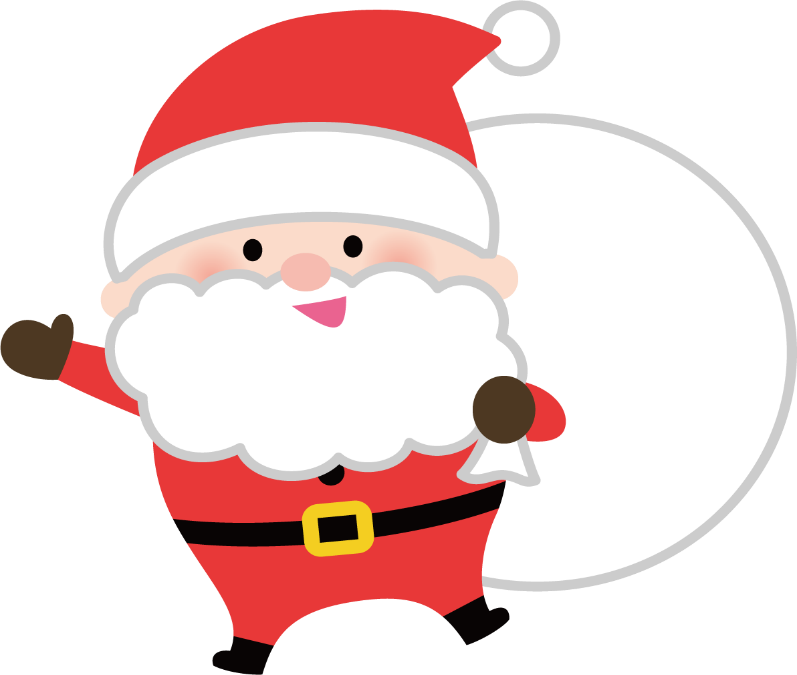 今年は
サンタさん
　と写真を
　撮れるよ
12月5日　(月)　4回開催　〔各回7組予約制〕
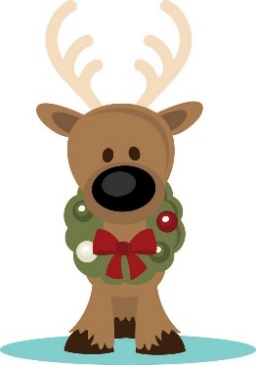 ※クリスマス会は、他日との重複予約ＯＫです※
クリスマス会では、ﾋﾞﾝｺﾞｼｰﾙのお渡しはありません
※予約受付　11/22(火)正午～
受付は専用予約フォームのみ➡
(予約開始日時前のご応募は無効になります)。エントリーフォームに従い、下の(1部～4部)の希望する時間枠（第1・2希望）を選択ください。　
対象年齢のお子さんと大人２名まで。先着順にて受付をし、当落メールを4日以内に送信します。
予約フォーム
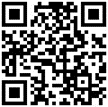 手遊びをします。
人形劇団「とんちんかん」さんによるx’mas.ver.人形劇。
サンタさんと一緒に写真が撮れるよ📸
　 サンタさんからのプレゼントにシールをペタペタ🌟
④全体写真撮影。ブログ掲載します。
※時間がある回は、閉室まであそべます。
※感染症の影響により、内容の変更などがあるかもしれません。
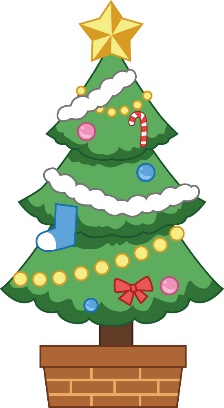 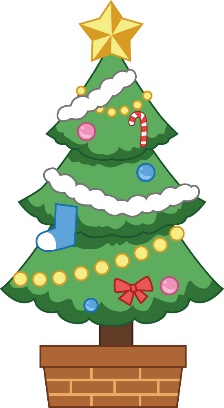 Happy Merry Christmas!　ウェスタ川越つどいの広場